The Problem with Operational Analytics in Healthcare
1
1
Julie Van Curen
Director, Infusion Services
Experience: Joined TriHealth in 1985 and have worked in Med/Surg, Dialysis & Oncology. Nurse Manager for Dialysis & Oncology and Current Director for Infusion
Education: RN from Good Sam School of Nursing in 1985, BSN from MSJ in 2010
Certifications: Oncology Certified Nurse, OCN
Hobbies: Golf, Reading, Travel
2
Mixit Sheth
Sr. Data Scientist, Data Science Solution Center
Experience: Joined TriHealth as Data Scientist in 2017 and currently serving as Sr. Data Scientist
Education: MS in MIS & BTech in Industrial Engineering
Certifications: Certified Azure AI Cloud Engineer
Hobbies: Learning & exploring new cutting edge technologies in Healthcare, Like to travel & big foodie!
3
Mufaddal Frosh
Director, Data Solution Center
Serving a team of data engineers and data scientists who solve problems faced by our health system (TriHealth). I have an analytics,  industrial engineering, and software development background along with a relentless drive in delivering the full spectrum of analytics from data ops to prescriptive analytics and everything in between. Stated goal is to improve the health status of our patients.
4
11 Ambulatory Centers
5 Hospitals
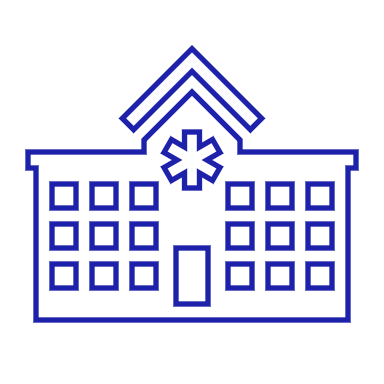 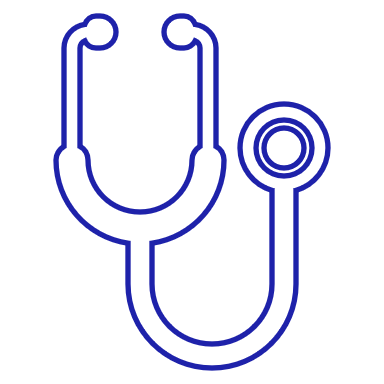 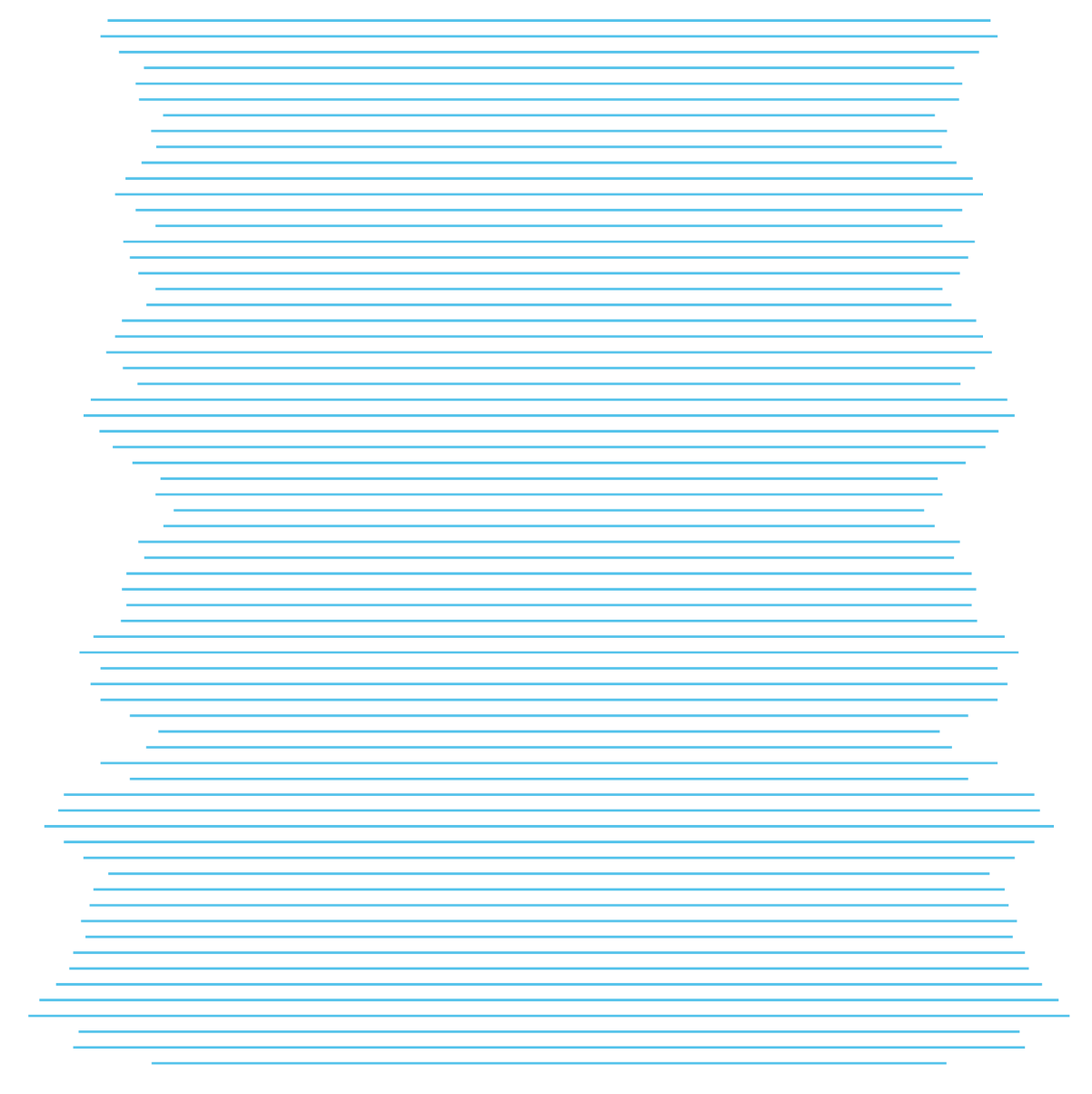 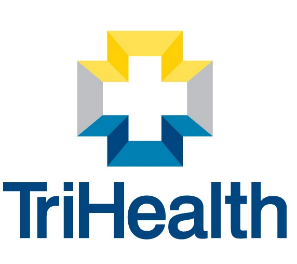 12,000+ Team Members
7 Retail Clinics
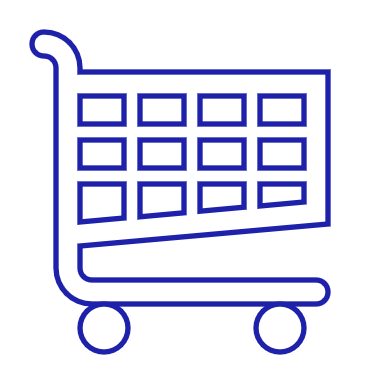 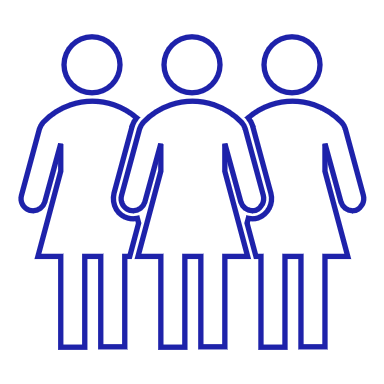 600+ Employed Providers
5 Urgent Care Centers
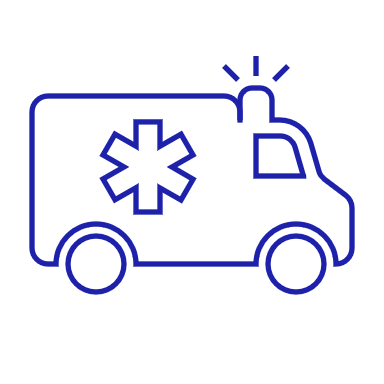 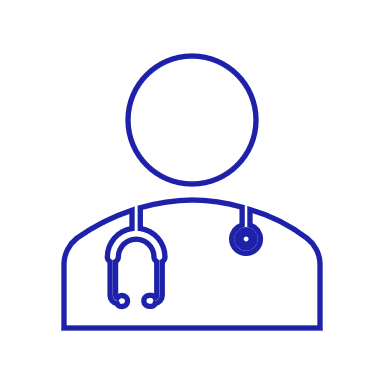 5
Awards for Clinical Quality & Technical Excellence
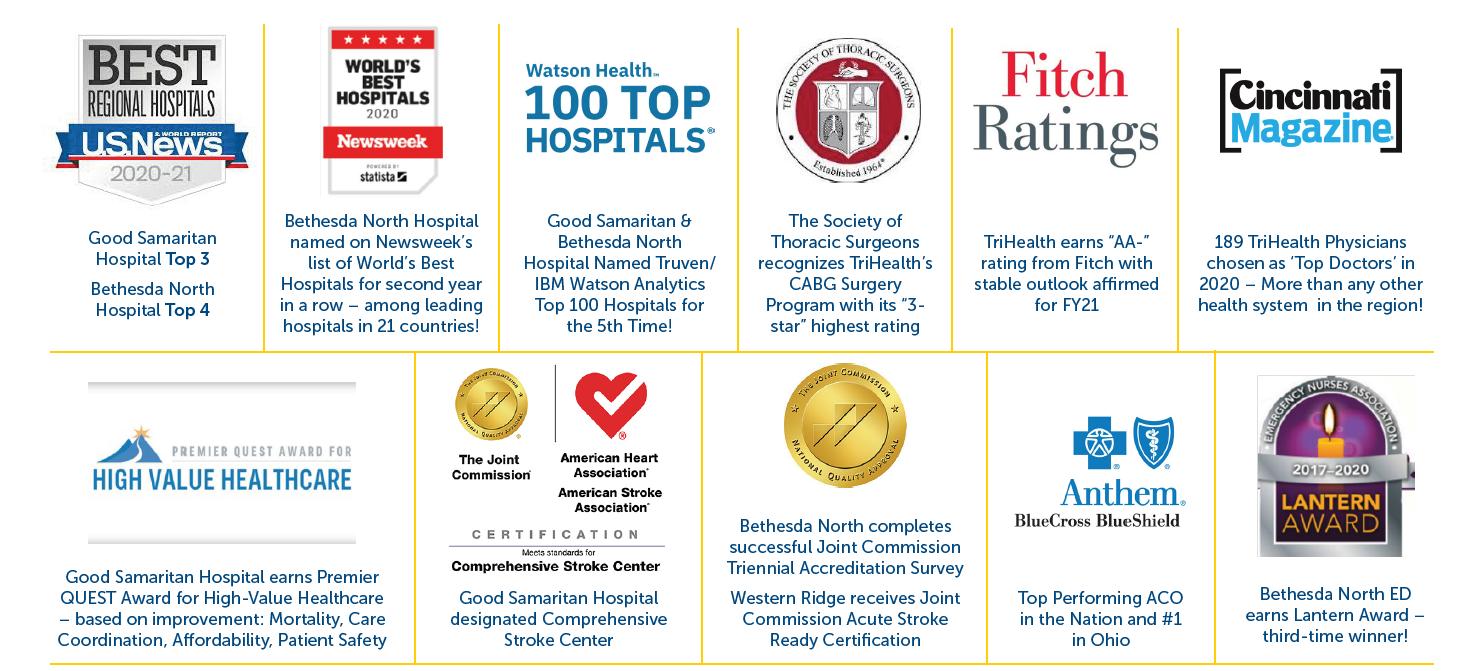 6
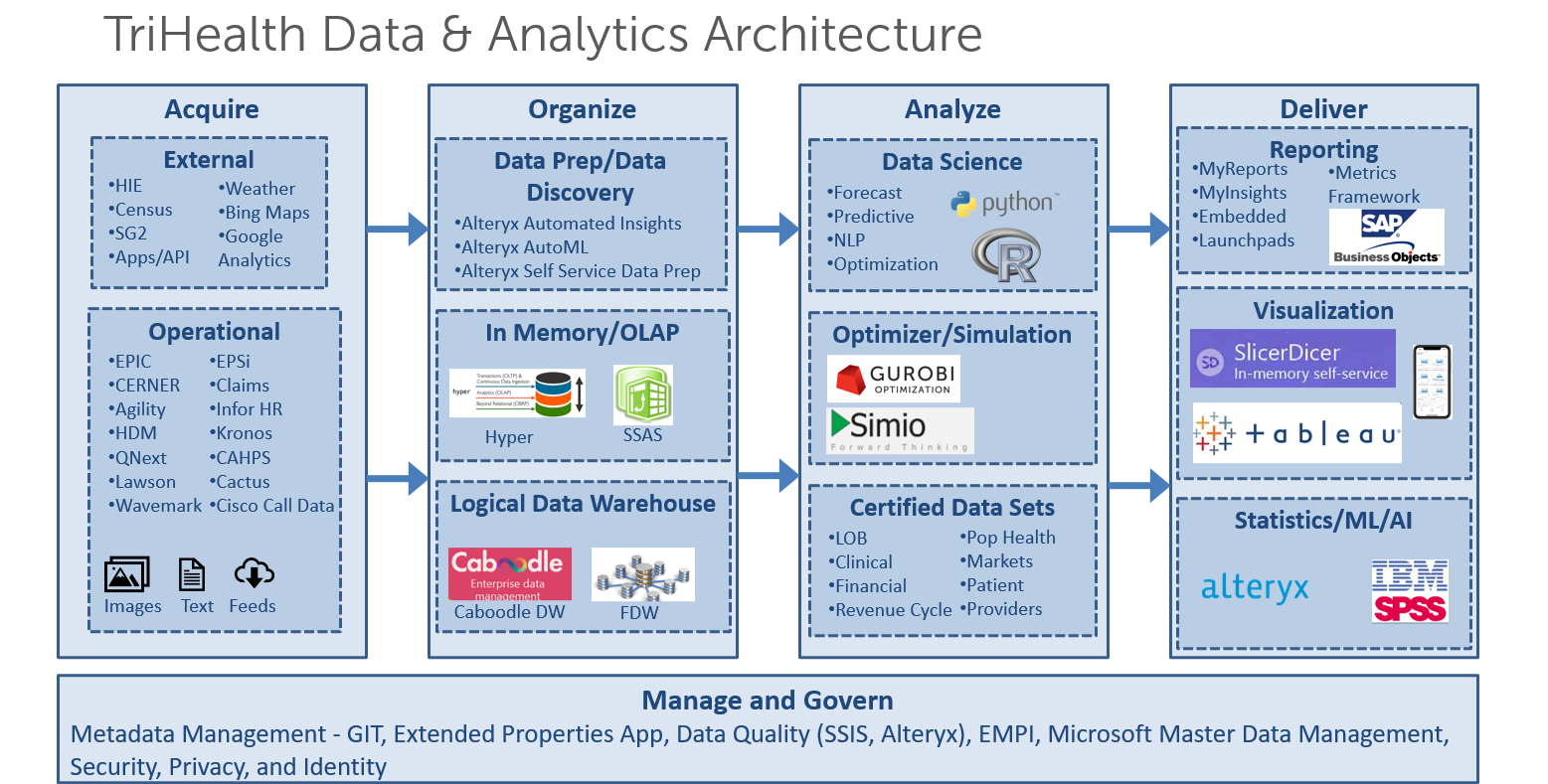 [Speaker Notes: Speaker - Frosh]
Audience Engagement
How many of you work for UPS or an airline?
How many of you remember linear programming from your operations research class in business school?
How many of you used excel solver to solve a problem in your class?
How many of you thought you could use the same technique to improve operations in health systems? But solver ….
8
The problem…
The 9 infusion centers in TriHealth are always trying to match variable infusion treatment demand with a limited supply of clinical nursing staff, physicians, and infusion chairs
The great resignation is not helping matters…
9
This is not just a problem for Infusion Depts…
The reason for the systemic inefficiency comes down to the problem of matching supply and demand for every single appointment [1]
[1] Agrawal, Sanjeev ; Giridharadas, Mohan . Better Healthcare Through Math: Bending The Access And Cost Curves (p. 14). ISBN: 978-1-95086-334-1
10
This is a problem for all areas of the health system
Turns out, it is very difficult to align an unpredictable pattern of demand for appointments with a limited supply of physicians, staff, equipment, and rooms—a supply that is further restricted by a host of real-world constraints. [1]
[1] Agrawal, Sanjeev ; Giridharadas, Mohan . Better Healthcare Through Math: Bending The Access And Cost Curves (p. 14). ISBN: 978-1-95086-334-1
11
A lot of us use….
Skill, knowledge, intuition, and reliance on historical data, dashboards, and reports to improve operational efficiencies.
Nothing wrong with that except try some secret sauce…
12
Secret Sauce
Collaboration with Infusion Services
Special mention to Mark G. Witte, Vice President, Clinical Service Lines 
Analytics does not stand alone
Digital platform and coordination with Information Systems for ‘last mile’
13
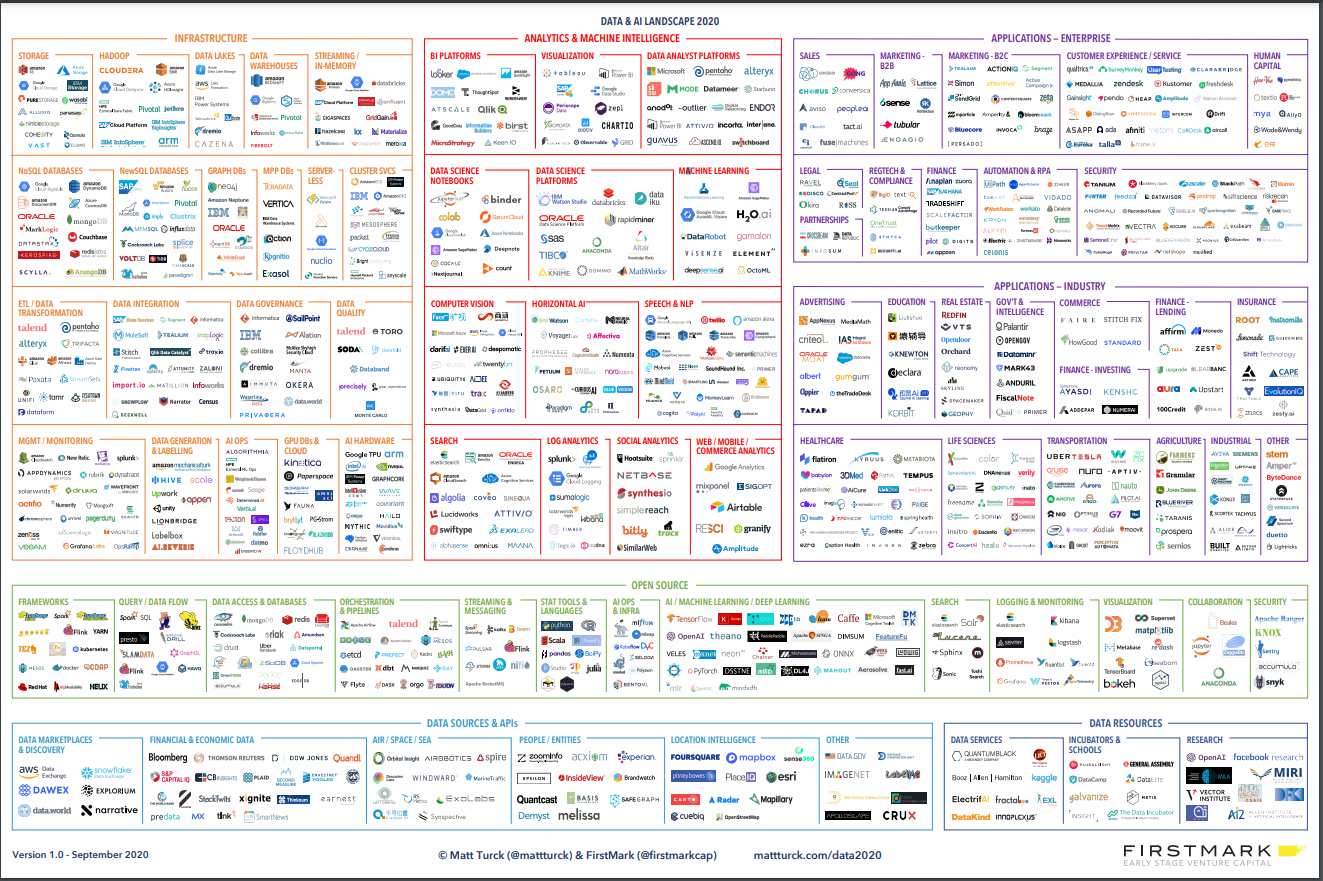 There is a point to this slide you cannot read!
14
TriHealth Data Science Lifecycle – CRISP DM
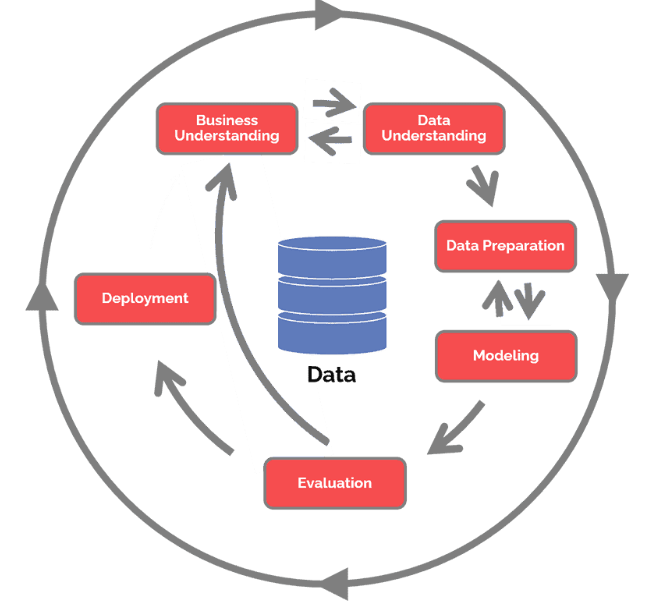 Phase 1 – Business Understanding
Phase 2 – Data Understanding
Phase 3 – Data Preparation
Phase 4 – Modeling
Phase 5 – Evaluation
Phase 6 – Deployment
15
[Speaker Notes: Title: Proposed System – CRISP DM
Can we expand the CRISP DM? Move the explanation to the notes?]
Business Understanding - ‘Supply-Demand’ Solution Focus
Increase infusion chair utilization to deal with higher volumes of patients
Reduce patient wait times during Infusion
Allocate the right nurse to the right patient at the right time
16
Data Understanding – Infusion Departments Demand
10K
80K
9
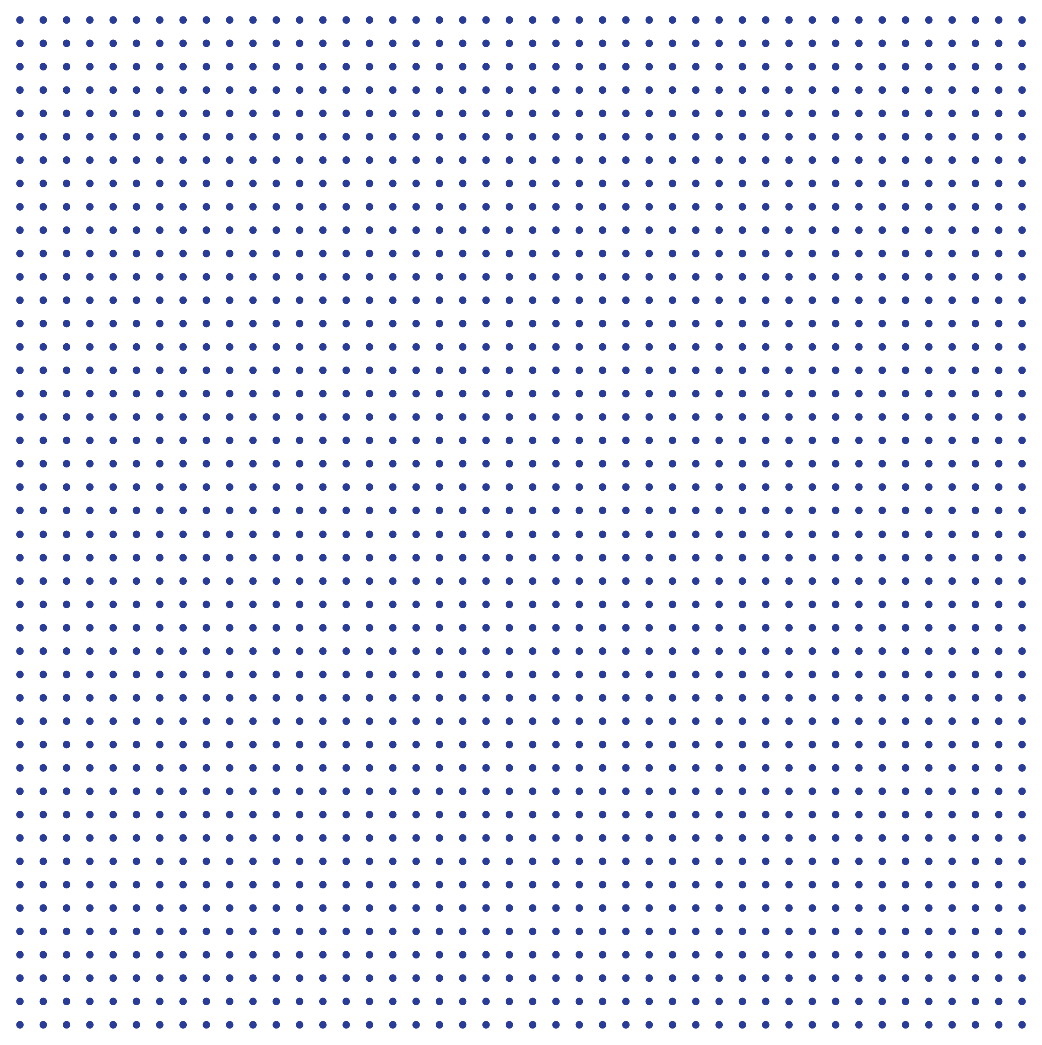 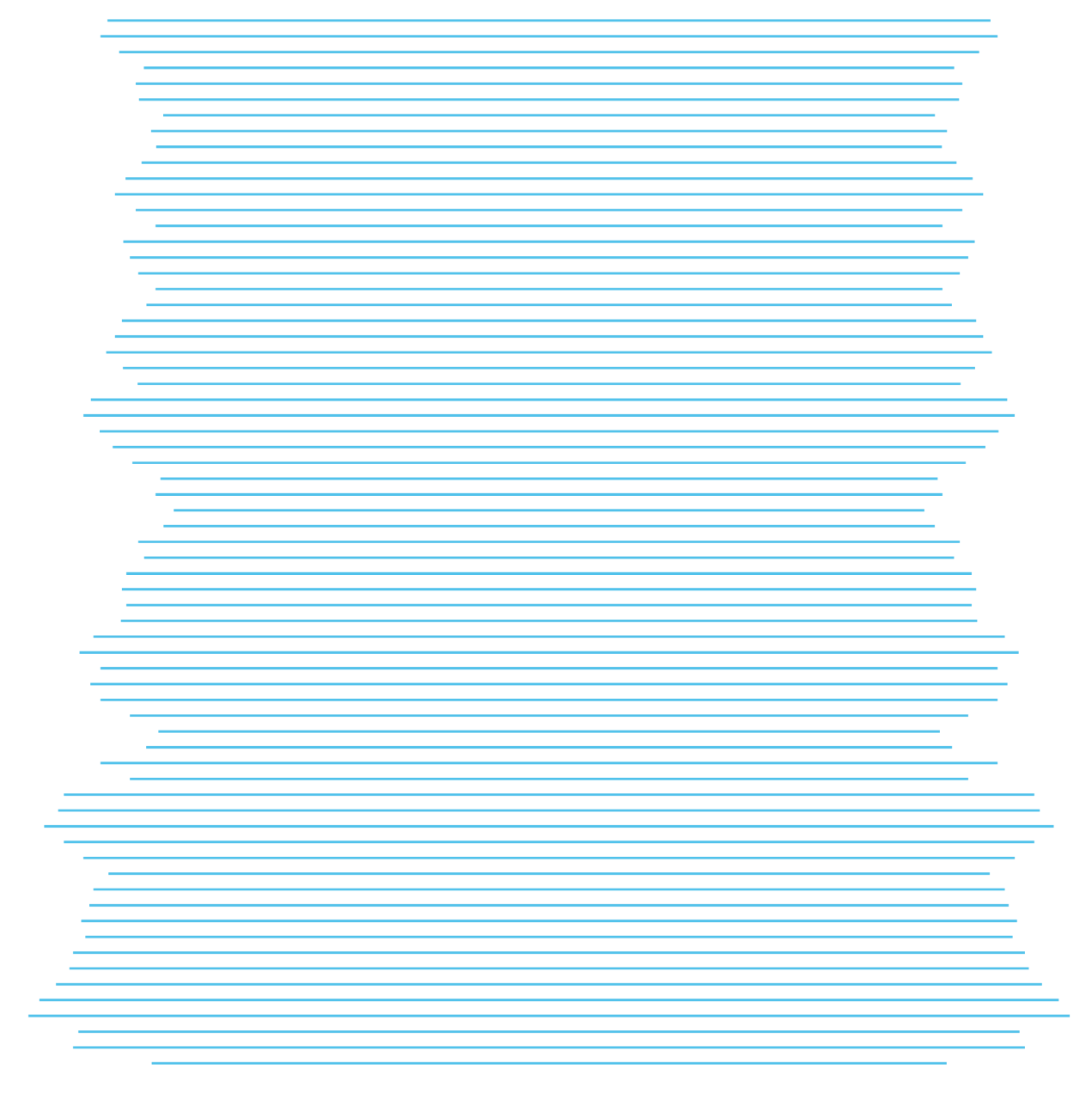 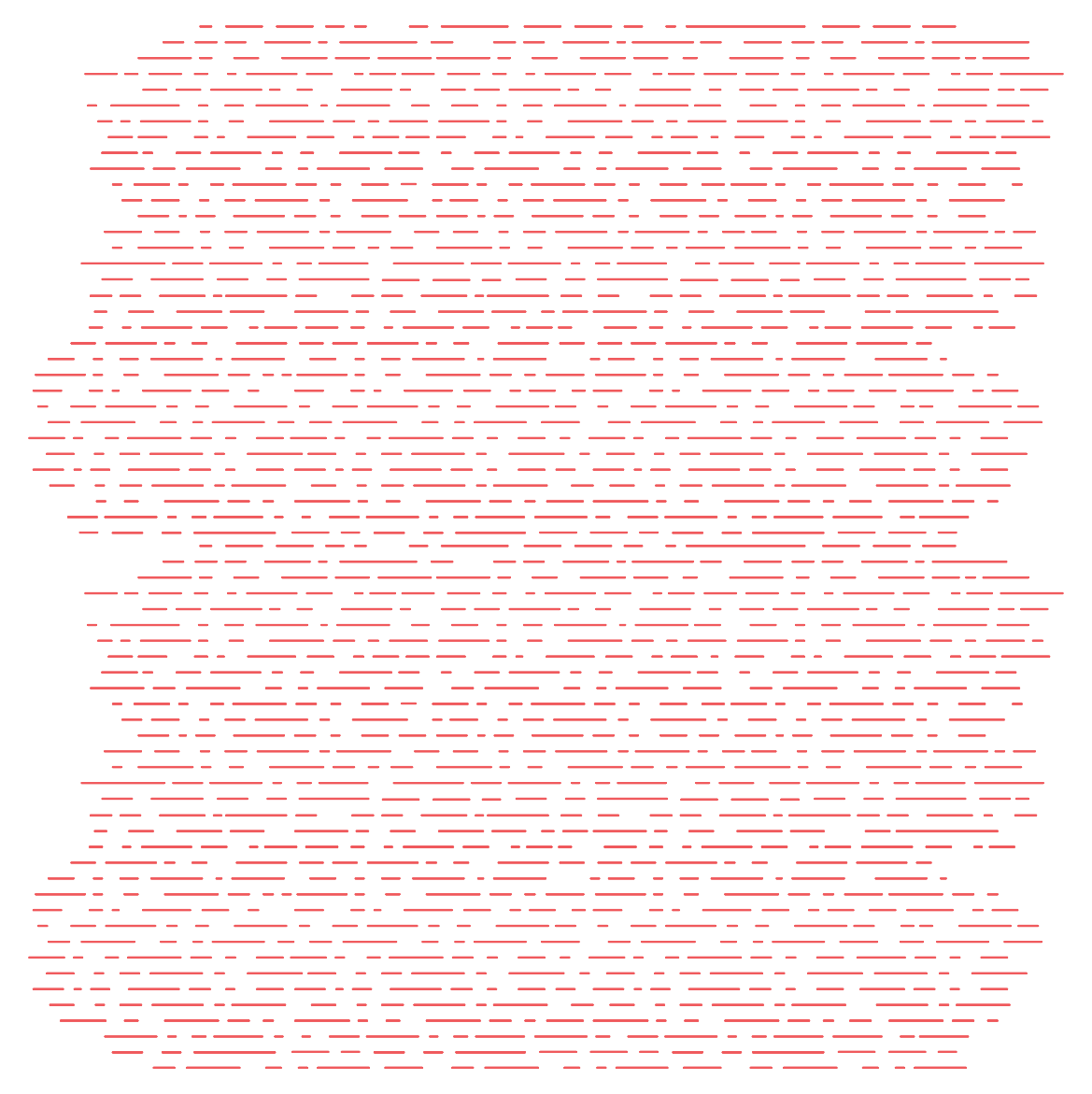 PATIENTS
ENCOUNTERS
LOCATIONS
Average # Patients annually
Average # Encounters annually
Current # Locations
17
Data Understanding - Retrospective Analytics/Metrics
Metrics -
Volume
Patient - Time spent in system
Wait time analysis
No-Shows/Add-Ons
Utilization
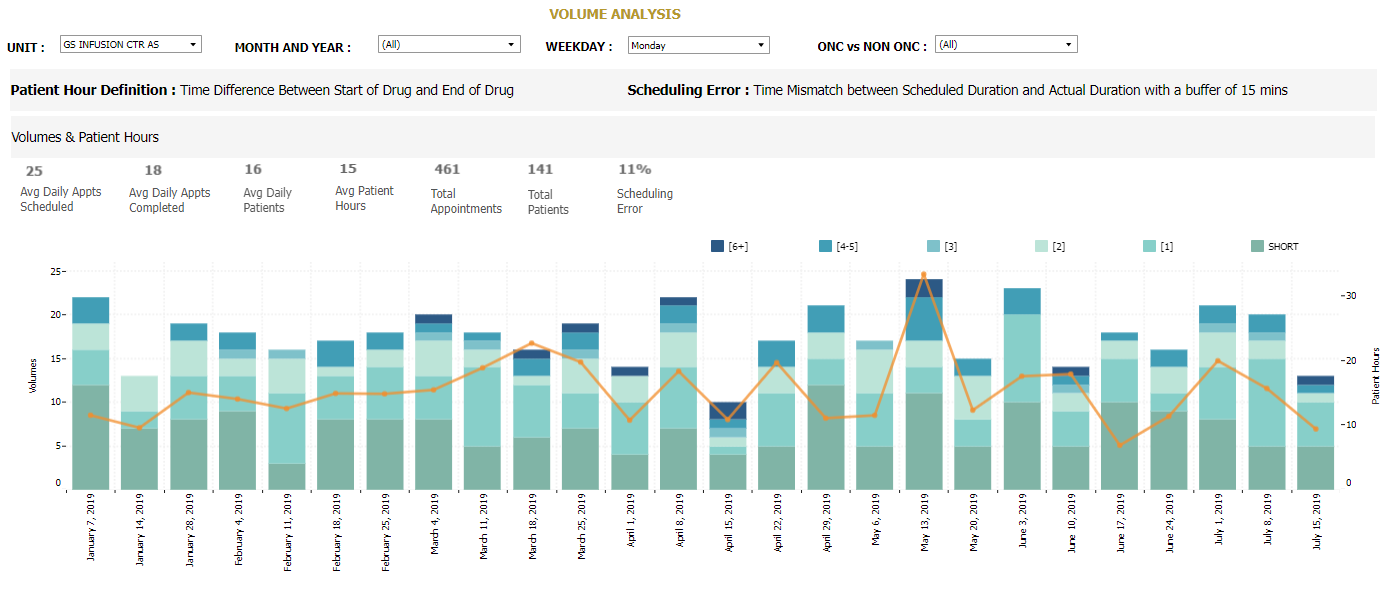 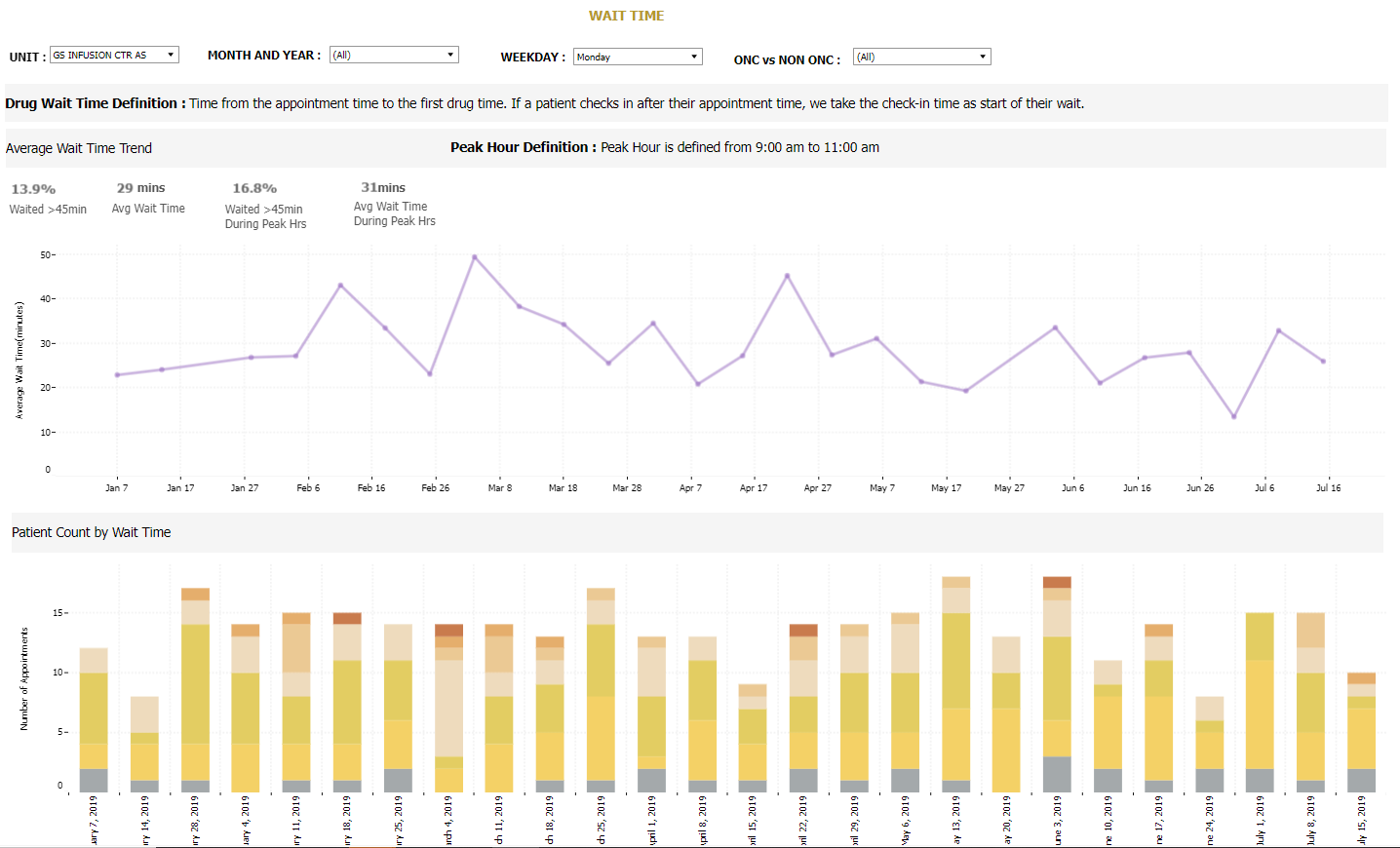 18
[Speaker Notes: Should we include a list of all metrics with the dashboards as a supporting image?]
Forecasting
Pattern and trend analysis to understand historical infusion demand patterns
Supply-Demand Solution
Optimization
Mixed-Integer Programming optimization model
TriHealth Infusion Departments
Scheduling System
An optimal scheduling model was proposed for the infusion area of cancer clinics at TriHealth
19
[Speaker Notes: Mixed-Integer Programming optimization model developed with the objective of maximizing resource utilization, while balancing human workload]
Modeling- Forecasting
Design of Experiment
Historical data analysis for trend and seasonality patterns in patient demand
7 patient variability treatment length (15min, Injection,1Hr, 2Hr, 3Hr, 4-5Hr, 6+Hr)
5 working days for infusion departments

Co-variate Analysis
Weekday/Month statistical analysis impact on actual patient demand overtime

Forecasting model per treatment length

SARIMA forecasting statistical technique with minimal forecasting errors in patient demand
20
Modeling – Mathematical Optimization
Objective Function
Increase resource utilization
Maintaining or decreasing patient waiting times
Constraints
No new arrivals during lunch time period
No Nurse overtime
Evenly Distributed Load across the day
Minimum 70% of Short Appointments during first half of the day
Patient arrival is based on number of nurses
And many more….
Solver
Gurobi commercial license was used to solve the model. It is tailored for complex, large scale modeling applications.
21
Modeling – Mathematical Optimization
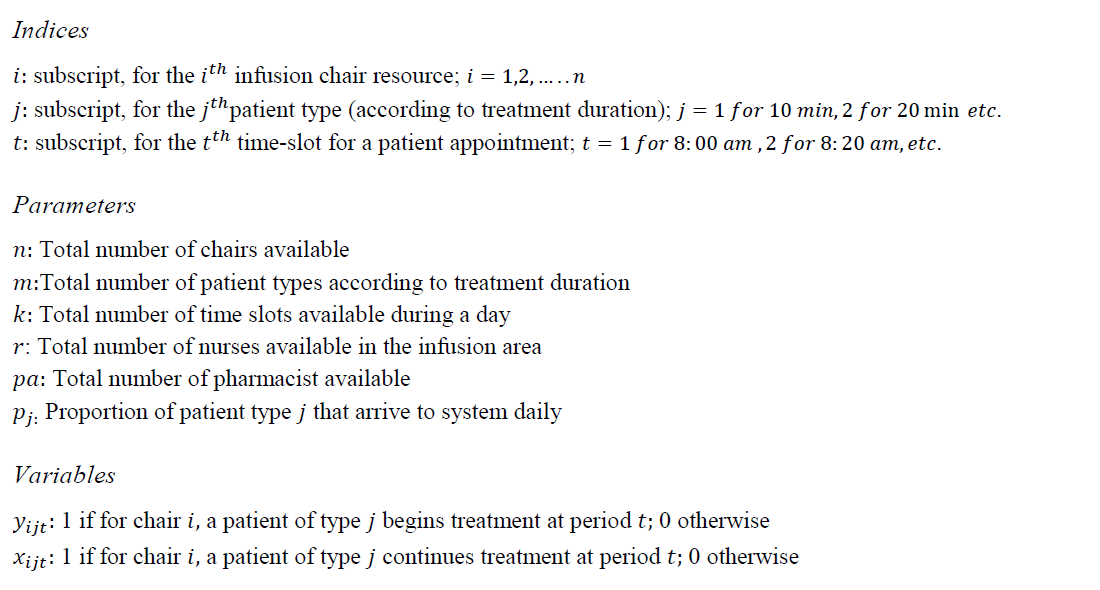 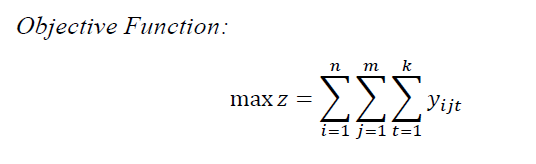 22
Deployment – Timelines RoadMap
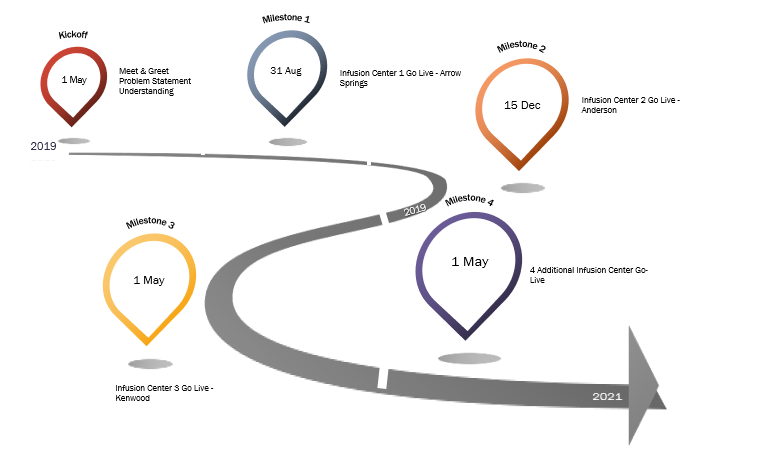 5/1/2019 - Kickoff
8/31/2019 – Infusion Center 1 Live
12/15/2019 – Infusion Center 2 Live
5/1/2020 – Infusion Center 3 Live
5/1/2021 – 4 Additional Centers Live
23
Deployment – Scheduling ‘infusing analytics’ in the EMR
Optimal schedule for weekly infusion appointments
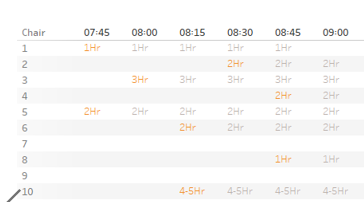 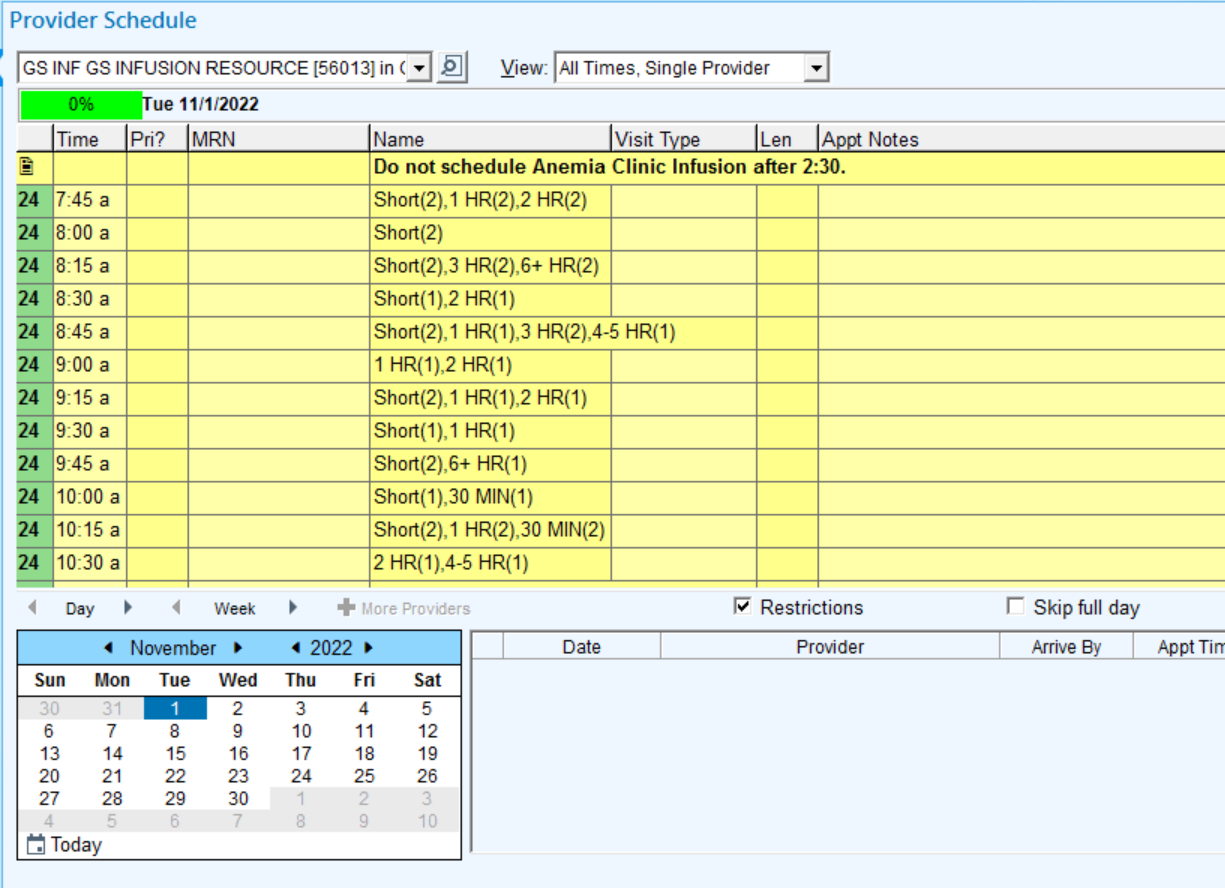 24
Deployment – Nurse Allocation Tool
Right nurse to the right patient at the right time
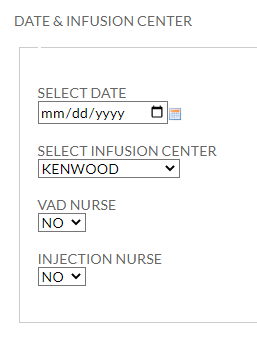 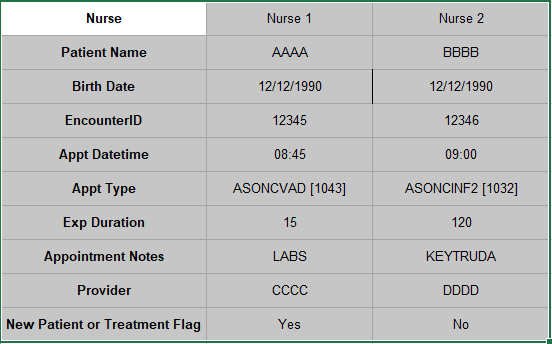 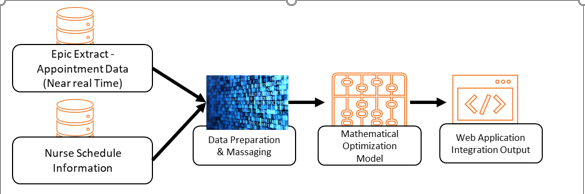 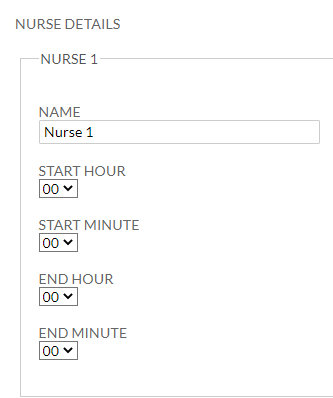 25
Deployment – Schedule Shifter Tool
Recommender - Restructure a future day’s schedule
Improve the experience for patients and staff and 
Keep your center functioning optimally
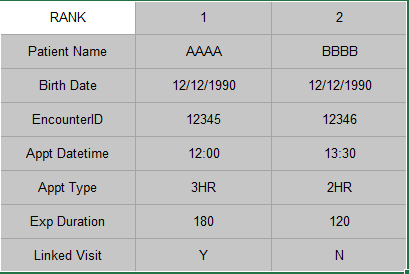 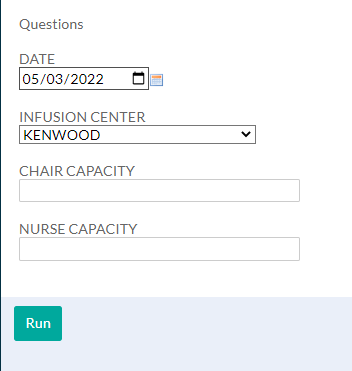 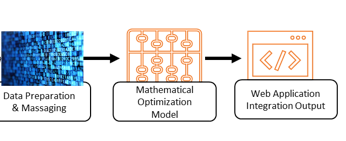 26
Post-Optimization Results (wish ROI on every data science project was like this one!)
Increase in average monthly encounters
Template compliance rate
Reduction in Median Wait Time (in minutes)
Increase in Actual Margin
27
[Speaker Notes: Title: Proposed System – Results 
Increase in average monthly encounters with 7 infusion departments live with mathematical templates
Increase in Actual Margin calculated Annually by DSS]
What’s next…
Infusion
Simio – Simulating the infusion center workflows for efficiency improvements
Predicting infusion patient risk of ED Admissions
Optimizing Inpatient Nurse Scheduling
Optimizing PCP Office Staffing
Optimizing Throughput in Hospitals, Hospice
28
Reference
29